苏教版义务教育教科书四年级下册
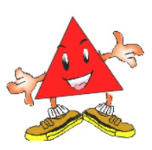 三  角  形
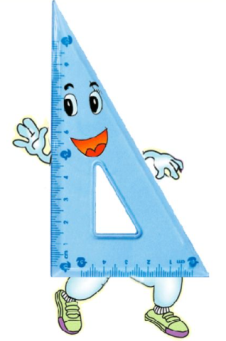 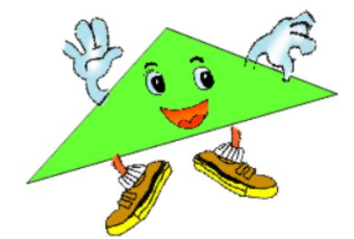 常州市新北区三井实验小学
    李志军
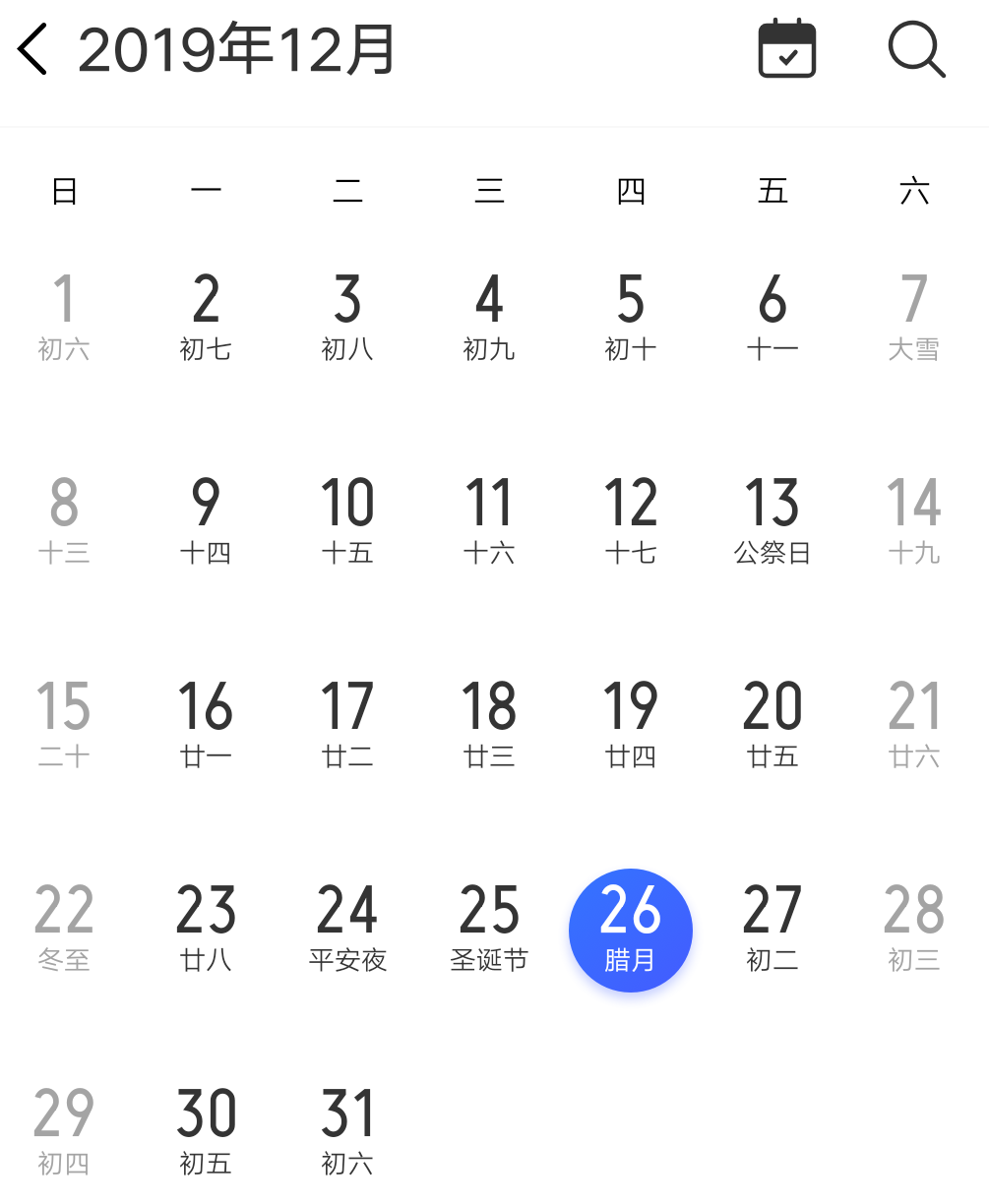 54
苏教版义务教育教科书四年级下册
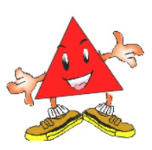 三  角  形
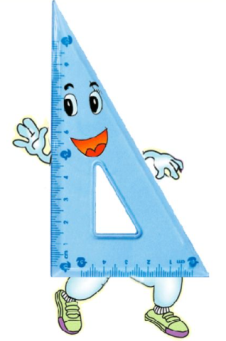 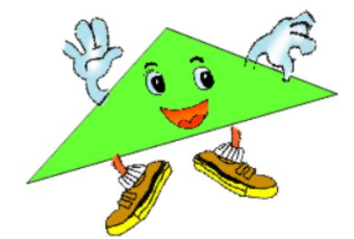 常州市新北区三井实验小学
    李志军
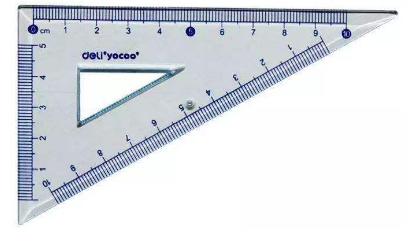 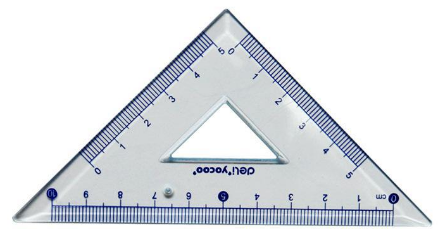 1
30°
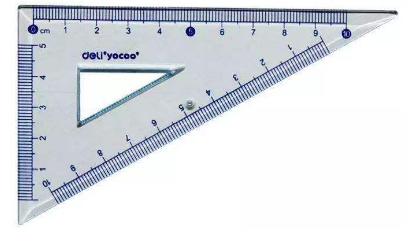 1
45°
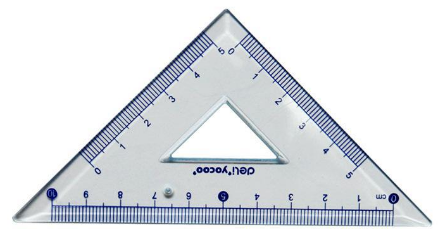 2
3
2
90°
3
90°
60°
45°
45°+90°+45°=180°
30°+90°+60°=180°
1
3号
3
2
1
1
2号
1号
3
2
2
3
想一想：你打算如何验证。
说一说：小组内交流一下。
学习活动一
？
三角形的内角和等于180度
活动要求：1.任意选择一到两个三角形，选择合适的方法进行验证。2.如果用量的方法，量出的数据分别填入相应的表格中。
   点击“目录”后，分别打开“三角形1、三角形2、三角形3”
3.如果是拼的方法，请将拼的结果拍照上传。
  点击“目录”后，打开“拍照上传”
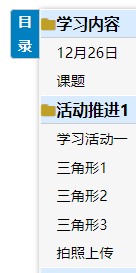 1
3号
3
2
1
1
2号
1号
3
2
2
3
……
这三个三角形的内角和等于180度。
软件分享
？
三角形的内角和等于180度
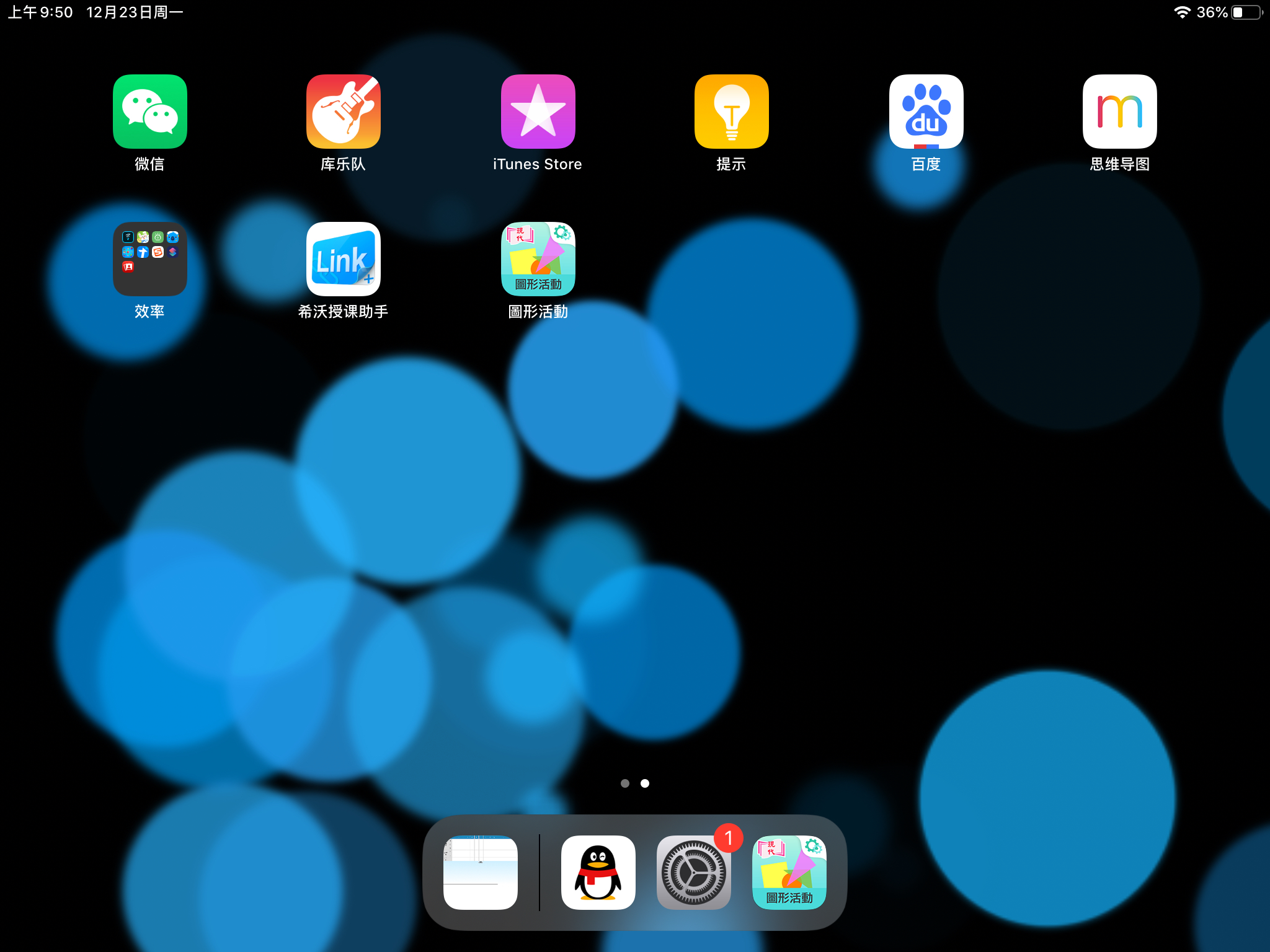 图形活动
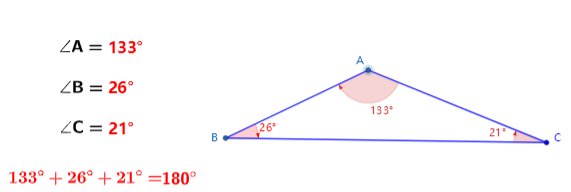 活动三角形
学习活动二
？
三角形的内角和等于180度
活动要求：
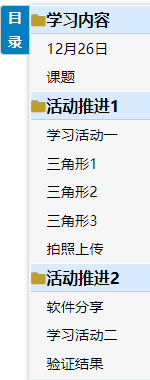 1.验一验：选择一些三角形，用喜欢的方法进行验证，最后点“验证结果”进行上传。
2.找一找：内角和不等于180度的三角形。
3.说一说：把你的想法在小组内交流。
学习活动三
？
三角形的内角和等于180度
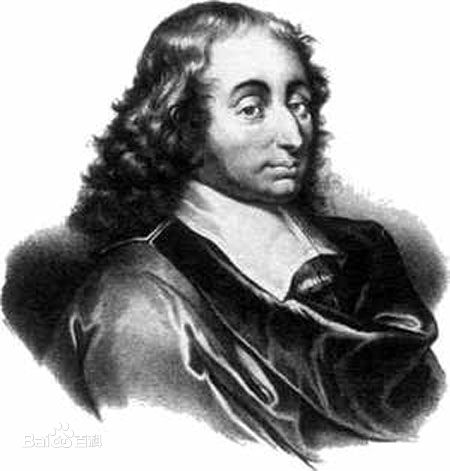 活动要求：
1.点击“观看视频”，了解帕斯卡的验证方法。2.尝试向同桌介绍一下帕斯卡的验证方法。
3.如果有困难，可以再次观看视频。
帕斯卡
观看视频
三角形的内角和等于180°？
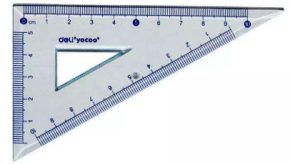 猜想
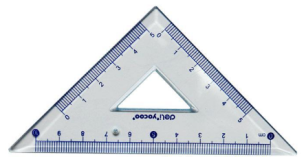 ①
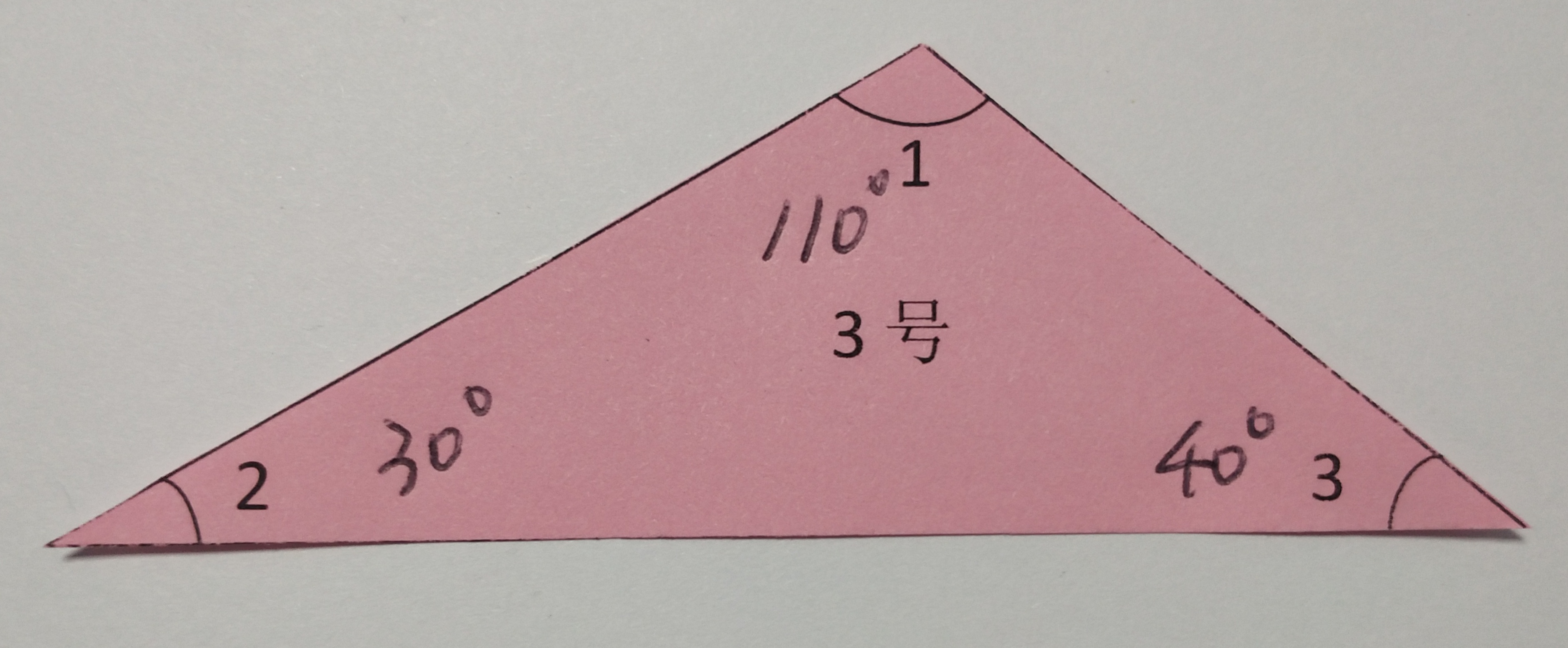 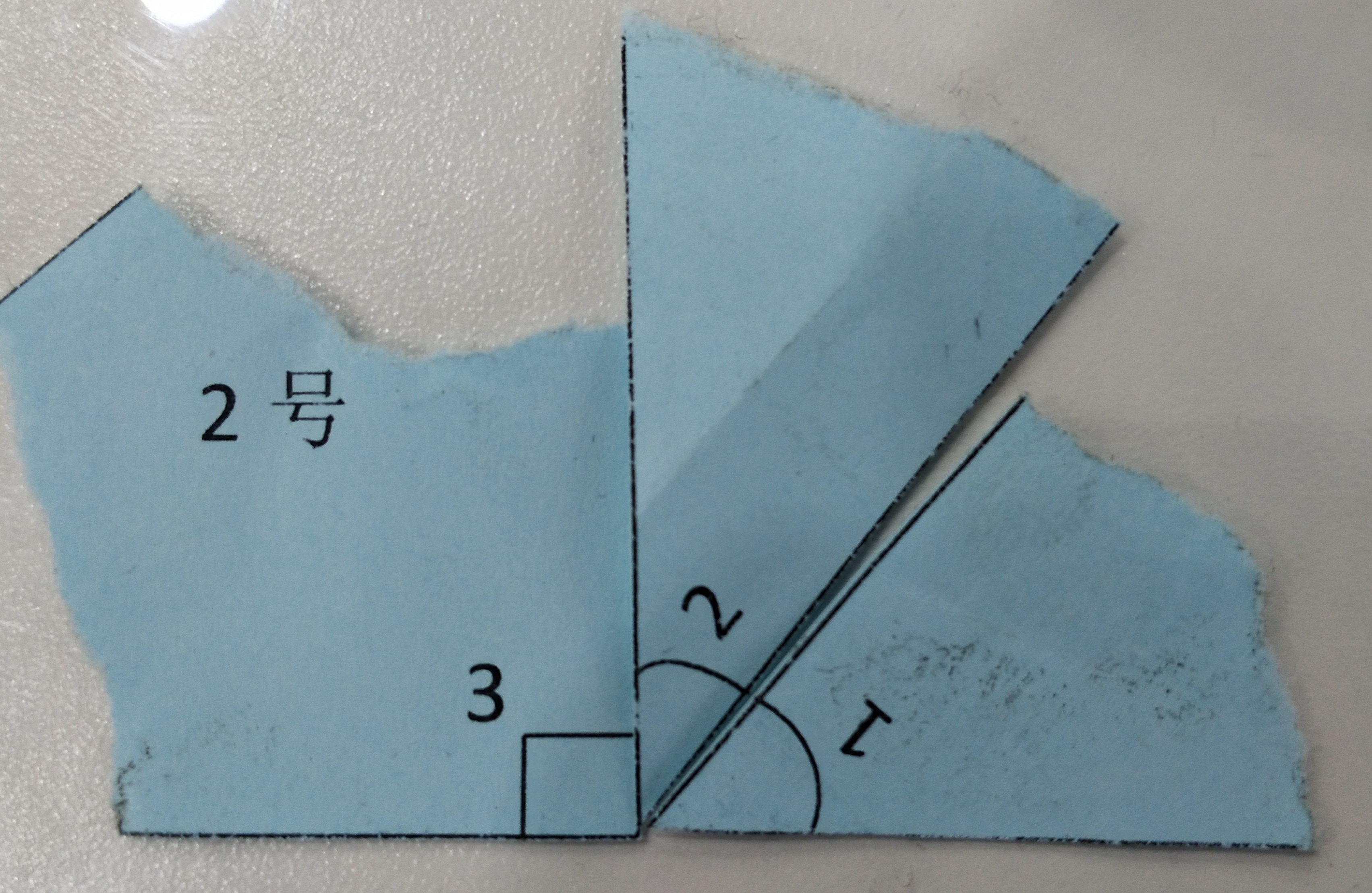 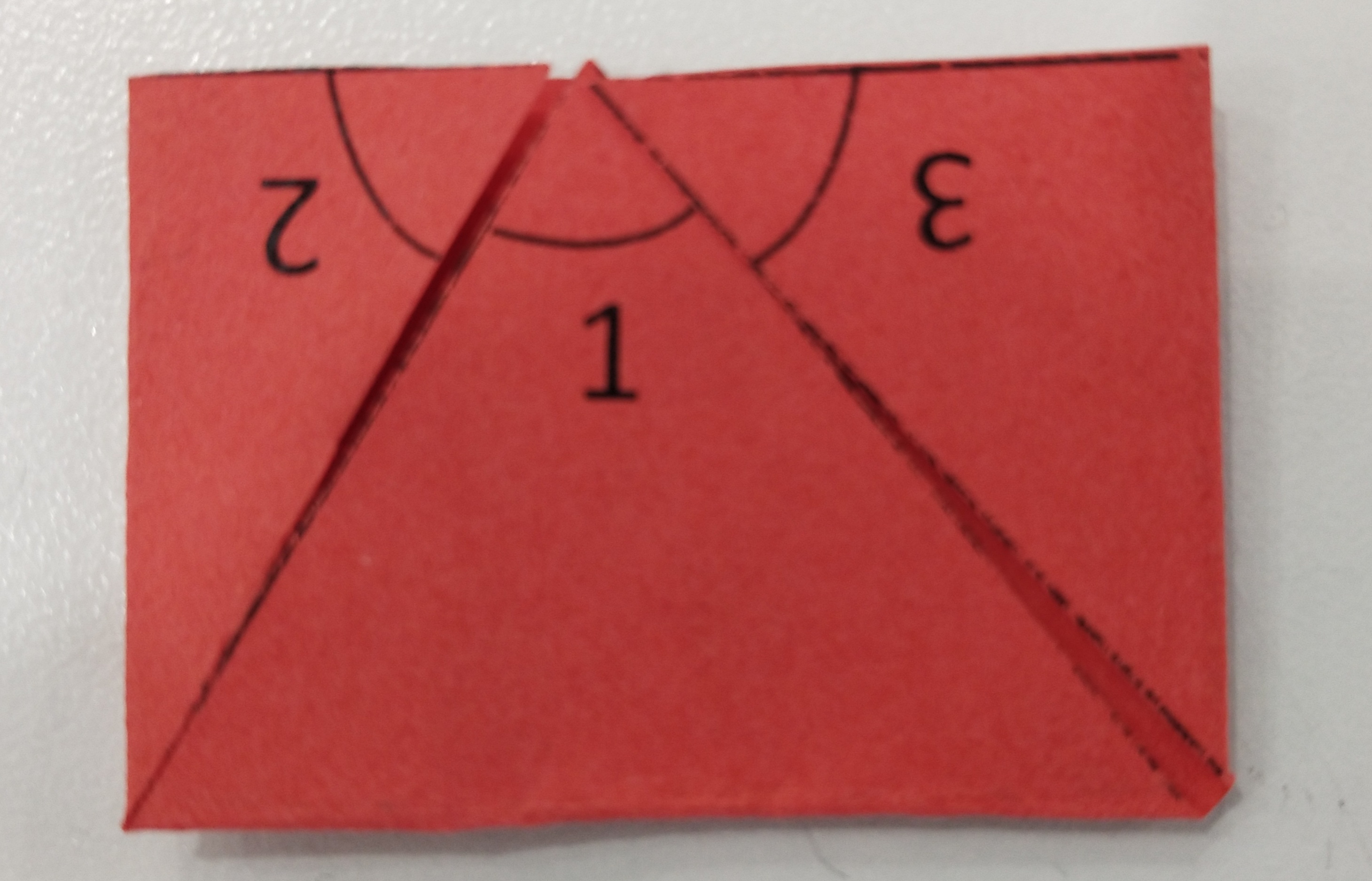 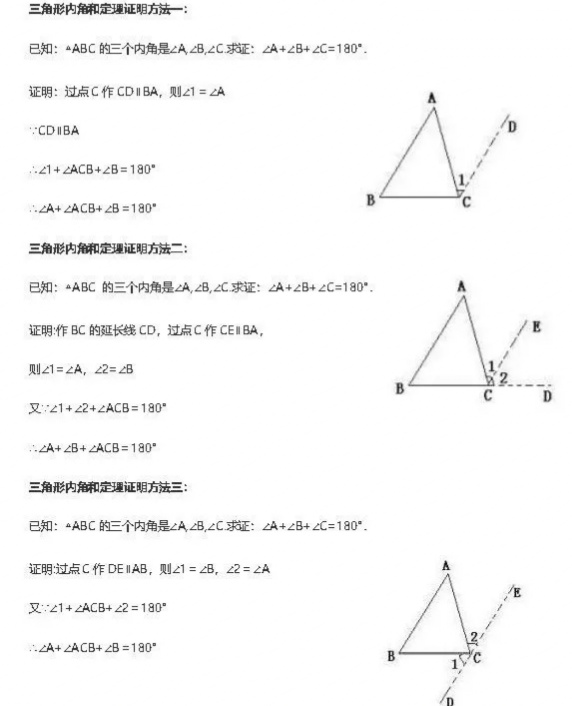 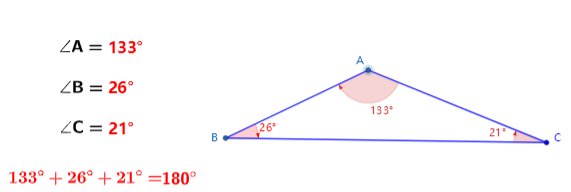 ②
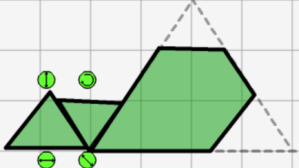 验证
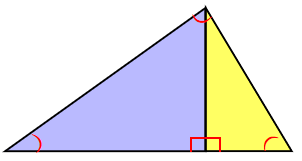 ③
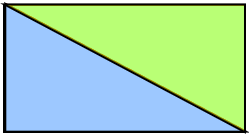 ……
结论
三角形的内角和等于180°。
自主练习
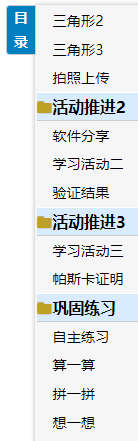 练习指南：
1.老师准备了三组习题，请同学们自主选择某一组开始练习。
2.如果在练习的过程中，遇到困难，点击“指南”求助。明白之后，继续完成练习。
3.每组练习完成之后，记得点“提交”。
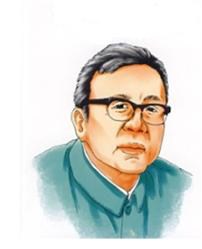 数学方法常常比解决数学问题本身更重要。                                 ——华罗庚
敬请指导！